Bypassing Door Passwords
Yunus AYDIN - in/aydinnyunus
whoami
- Application Security Engineer at Trendyol
- Security Researcher
Ethics
./how-locks-work.sh
- How Smart Locks work ?
./how-locks-work.sh
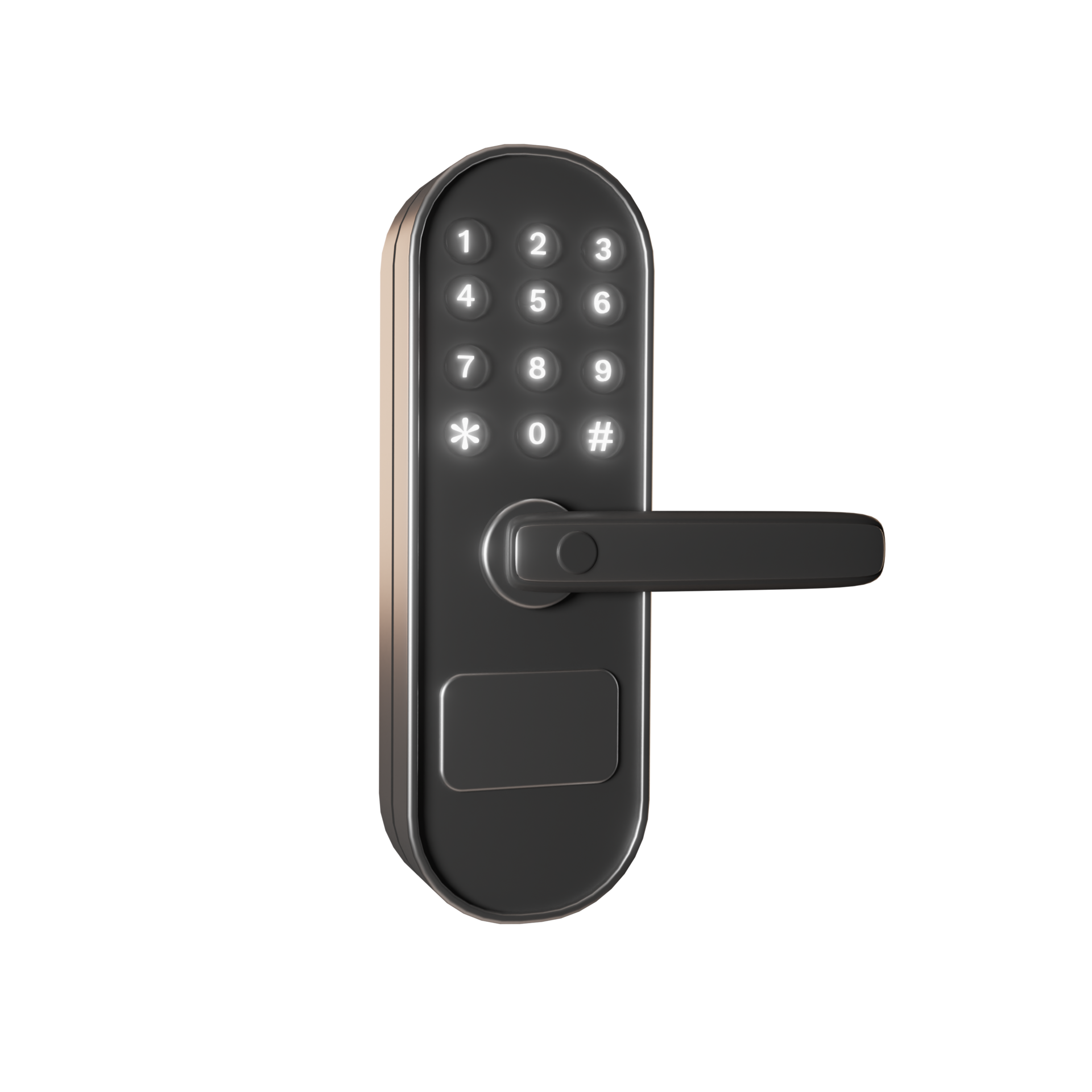 - Keypad Interface
- Password Verification
- Lock Mechanism Activation
- Incorrect Attempts and Security Measures
./how-locks-work.sh
- How Smart Locks work ?
- How Smart Locks work in Housing Complex ?
Housing Complex CENSORED
./target.sh
- Smart Padlocks in Turkey 
- Smart Padlocks in Worldwide (maybe in the future)
./security.sh
- Understanding the Vulnerabilities of Smart Keypad Door Locks
./security.sh
- Understanding the Vulnerabilities of Smart Keypad Door Locks
   - Default Passwords
./security.sh
- Understanding the Vulnerabilities of Smart Keypad Door Locks
   - Default Passwords
   - Admin Panel
./security.sh
- Understanding the Vulnerabilities of Smart Keypad Door Locks
   - Default Passwords
   - Admin Panel
   - Central Smart Lock Control System
./security.sh
- Understanding the Vulnerabilities of Smart Keypad Door Locks
   - Default Passwords
   - Admin Panel
   - Central Smart Lock Control System
   - Web Panels
./security.sh
- Understanding the Vulnerabilities of Smart Keypad Door Locks
   - Default Passwords
   - Admin Panel
   - Central Smart Lock Control System
   - Web Panels
   - Backdoors
cat backdoors.txt
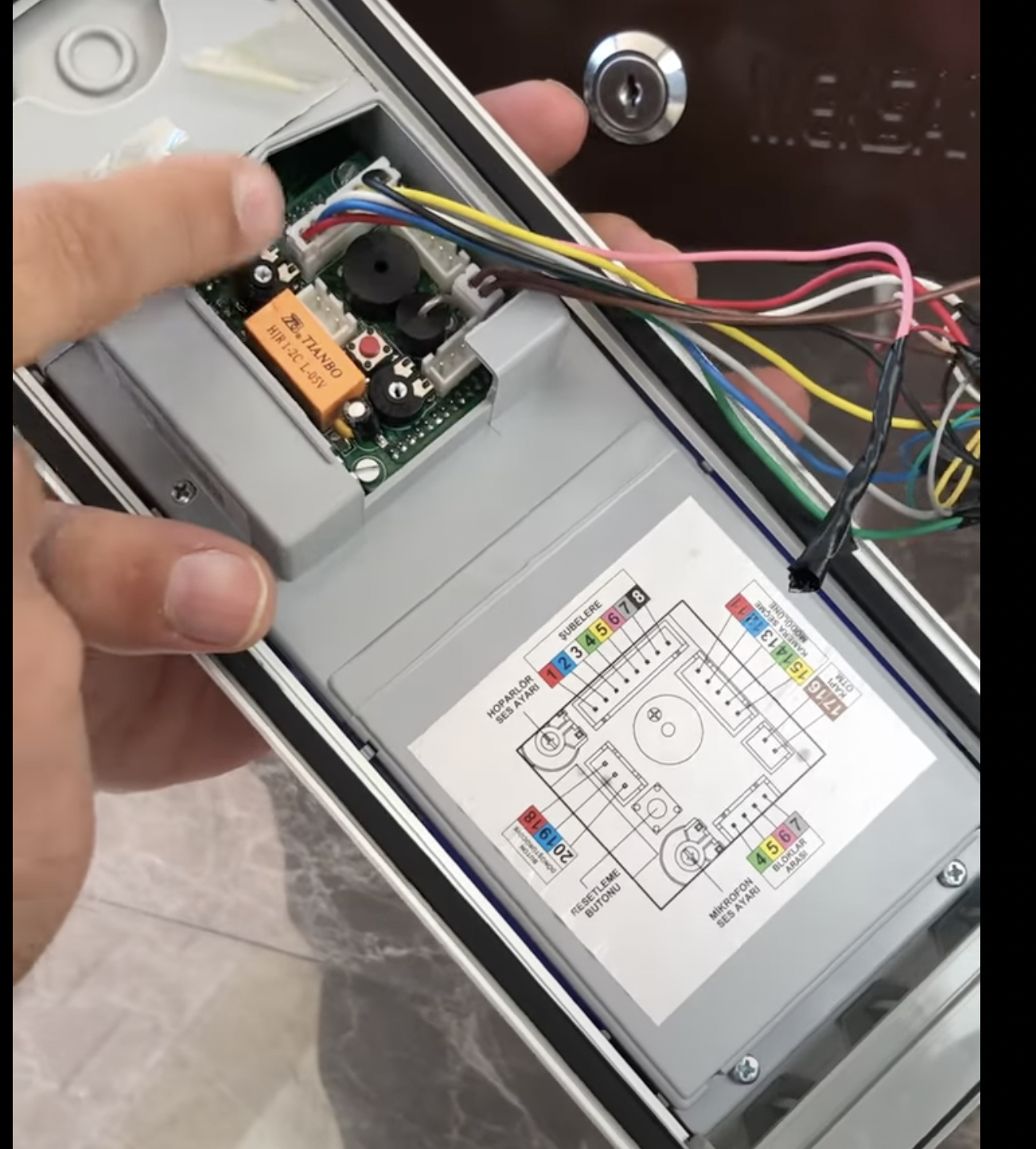 ./popular.sh
- Audio
- Perkotek
- ERD-1120
- Efes Digital Panel
- AC 13PX
Smart Lock Documentation CENSORED
./scrape-the-world.sh
- https://github.com/MarioVilas/googlesearch
- https://github.com/rocketlaunchr/google-search
- https://github.com/NikolaiT/GoogleScraper
./dorks.sh
- filetype:pdf “BRAND_NAME” “password”
- filetype:docx “BRAND_NAME” “password”
- filetype:docx “BRAND_NAME” “admin”
- filetype:pdf “BRAND_NAME” “admin”
- filetype:log “BRAND_NAME”
- filetype:txt “BRAND_NAME”
- filetype:exe “BRAND_NAME”
./automation.sh
- Create automation to get all urls with Google Search with specific Dorks
- Download all of the urls
- String analysis (if possible)
- Most of the time not possible :(
Fmanuel
- Analyse the downloaded files
- Get Passwords
- Get Admin Functionalities
- Get Backdoors
cat passwords.txt
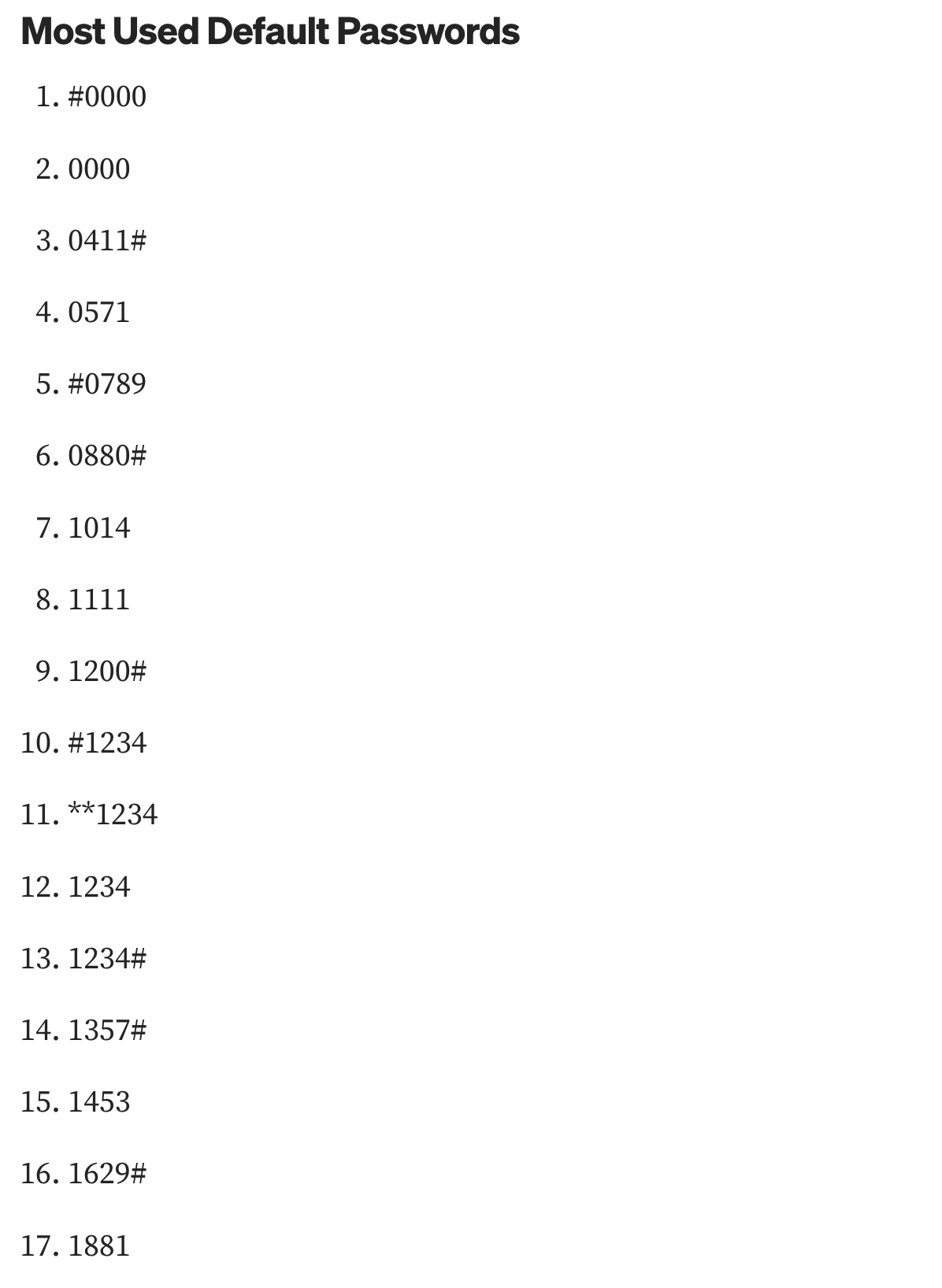 ./test.sh
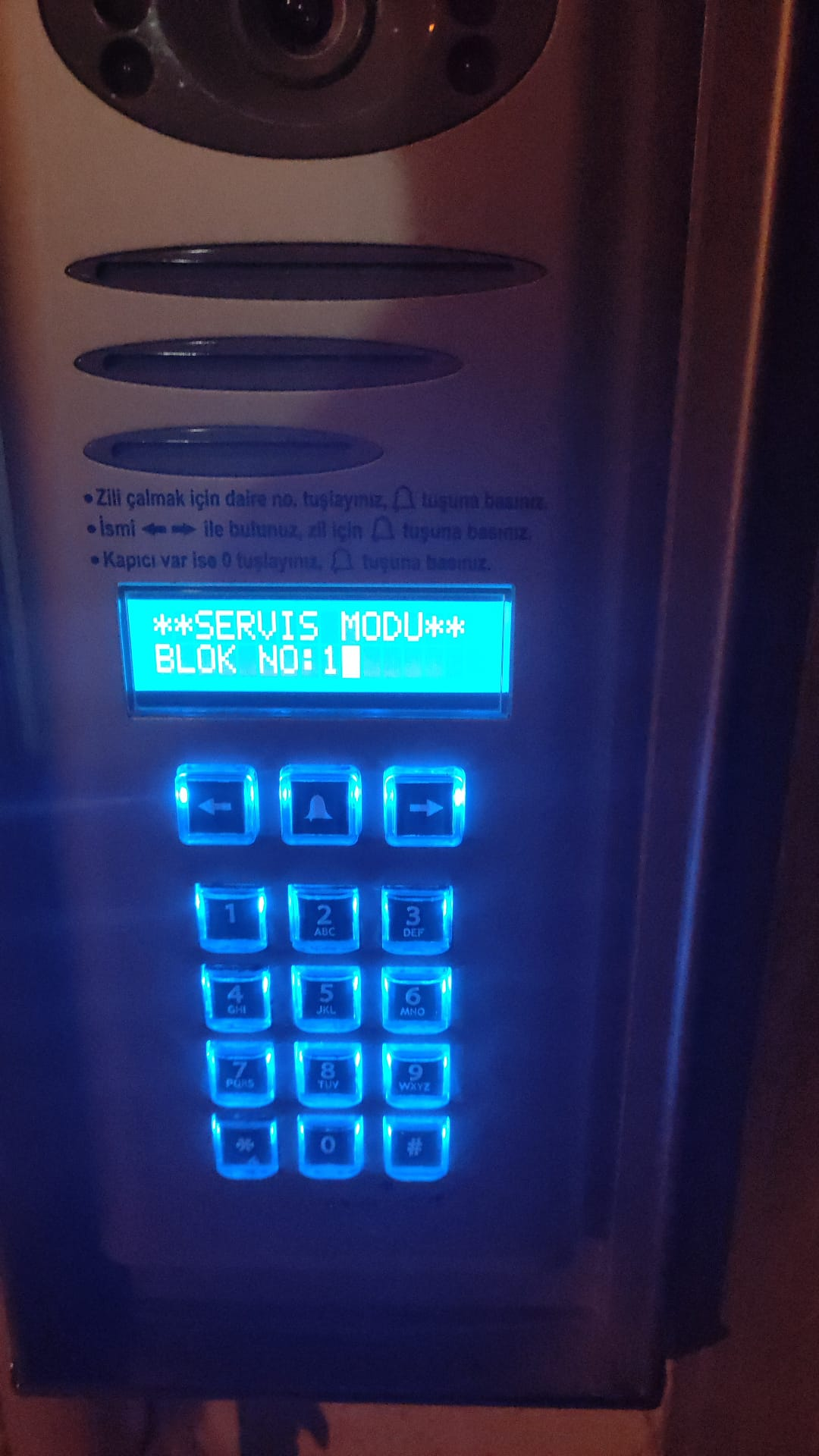 ./test.sh
sudo su
- Use Admin password to access Admin Functionalities
- Disable Alarm
- Change Password
- Disable Camera
- Update Firmware
./stats.sh
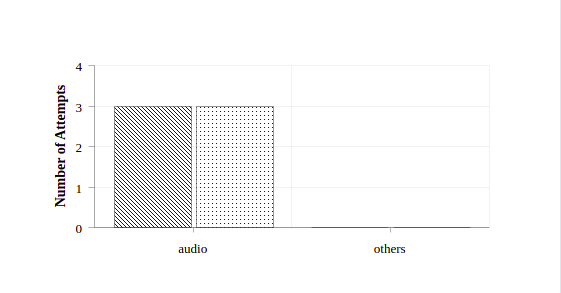 For Contribution Contact Me : in/aydinnyunus
./gatecracker
- I create a Documentation for Most Popular Smart Locks in Turkey
- You can contribute on Github to Add More Smart Locks around the World
./gatecracker
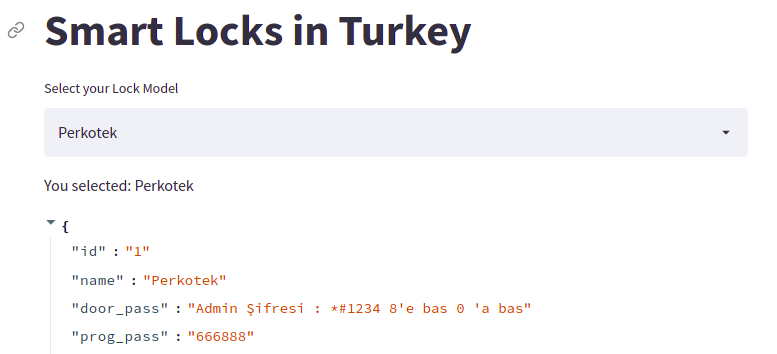 https://share.streamlit.io/aydinnyunus/gatecracker/main/main.py
./gatecracker
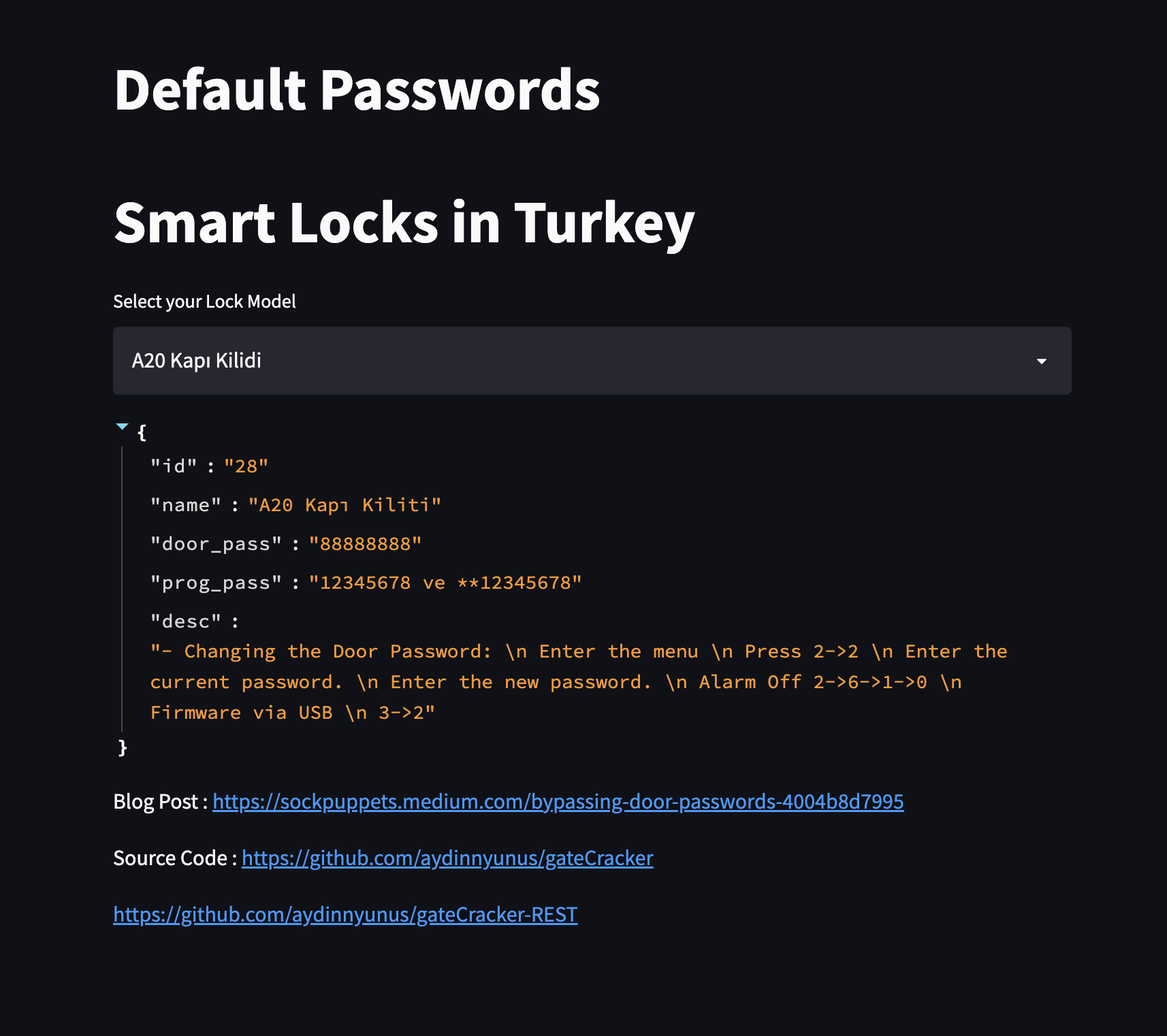 https://share.streamlit.io/aydinnyunus/gatecracker/main/main.py
./gatecracker-api
- REST API for the Frontend
./gatecracker-api
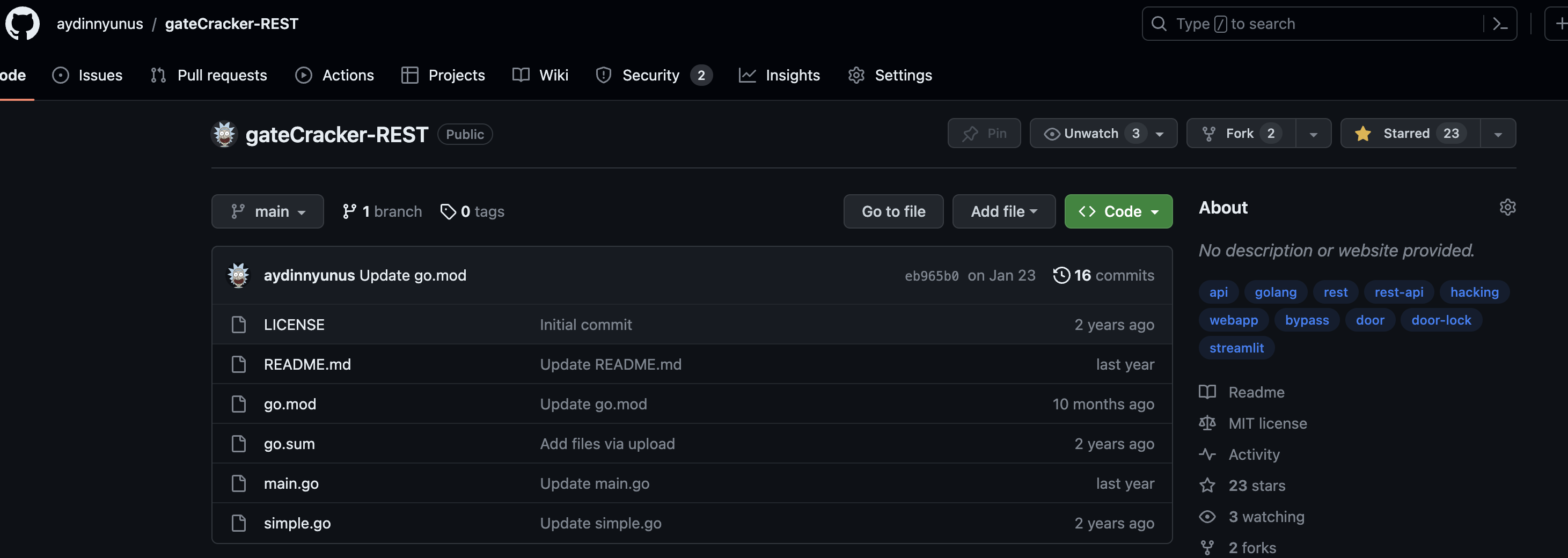 https://github.com/aydinnyunus/gateCracker-REST
./contribute.sh
- Merge Request
- Scrape Smart Locks in your Country
- If you have, Try the Default Passwords and see if it is working
./remediation.sh
- Changing Default Settings
- Regular Firmware Updates
- Physical Security Measures
- Educating Users
- Engaging with Manufacturers
- Conducting Regular Security Audits
- Community Collaboration for Best Practices
Thank You !
Yunus AYDIN - in/aydinnyunus
aydinnyunus@gmail.com
read -p “Question:” q